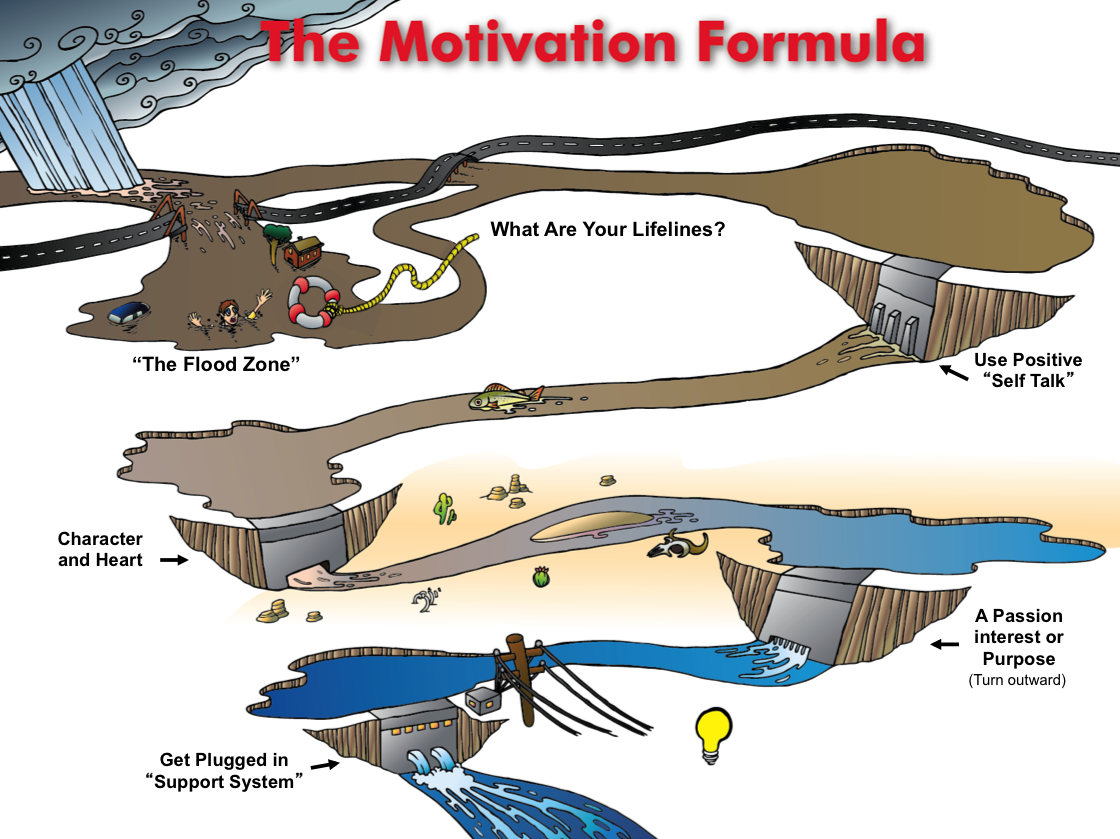 Motivation Formula
(Lesson Plan Template)
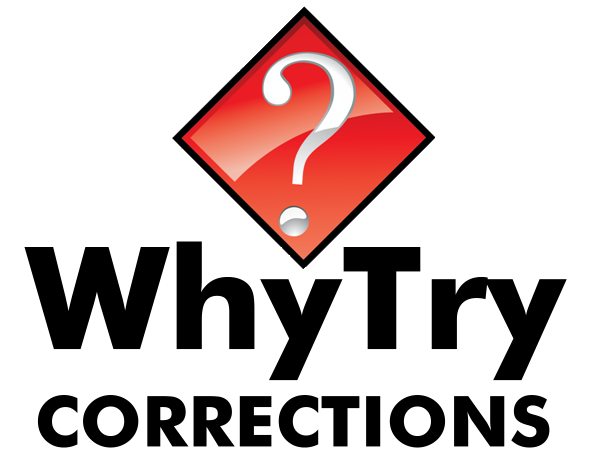 ATTENTION GETTER
Create your own attention-getter slide to start today’s lesson.  This slide may include music, a story, an object lesson, a "Surrendering the One-up" activity, a group poll, or a brief movie clip.
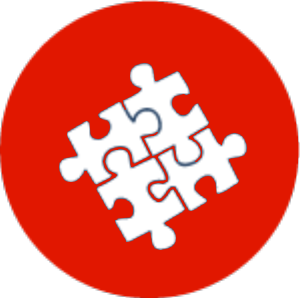 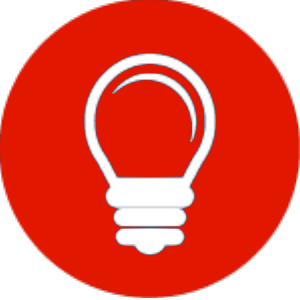 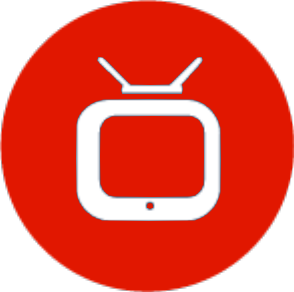 Motivation Formula
Video
Learning
Journal
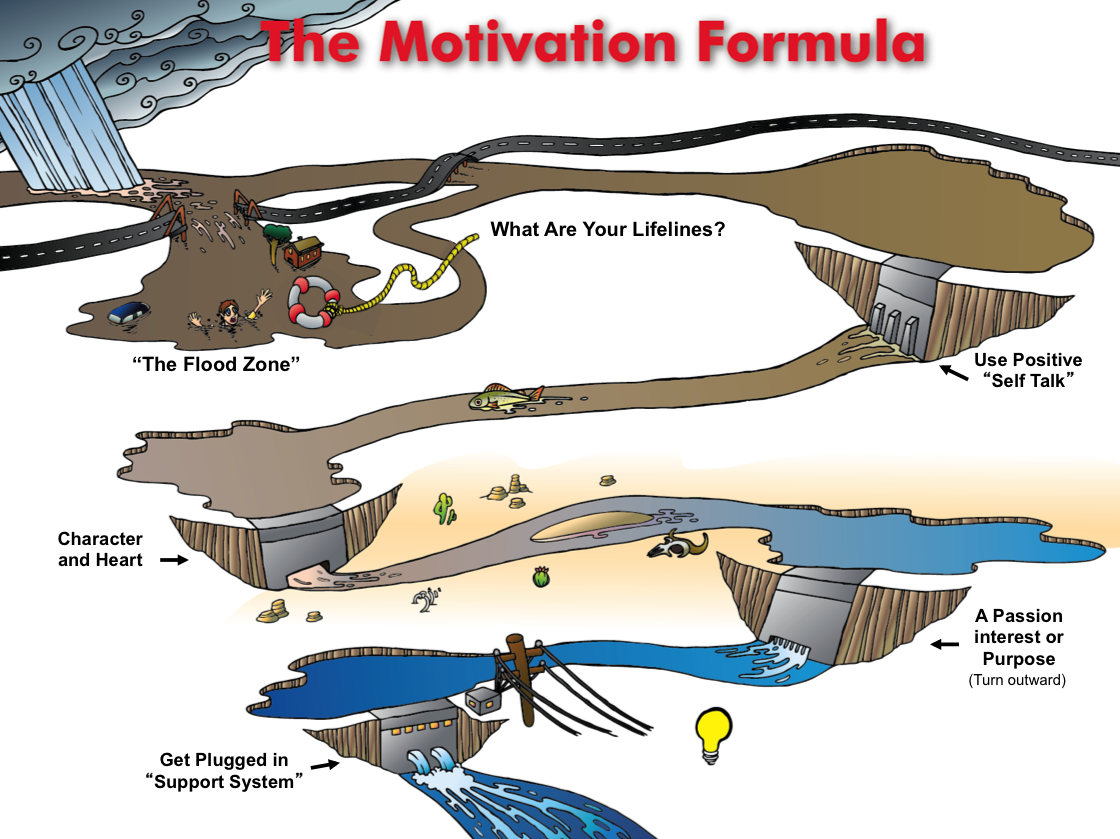 Complete Metaphor
Animated Metaphor Walkthrough
1
3
4
5
6
7
2
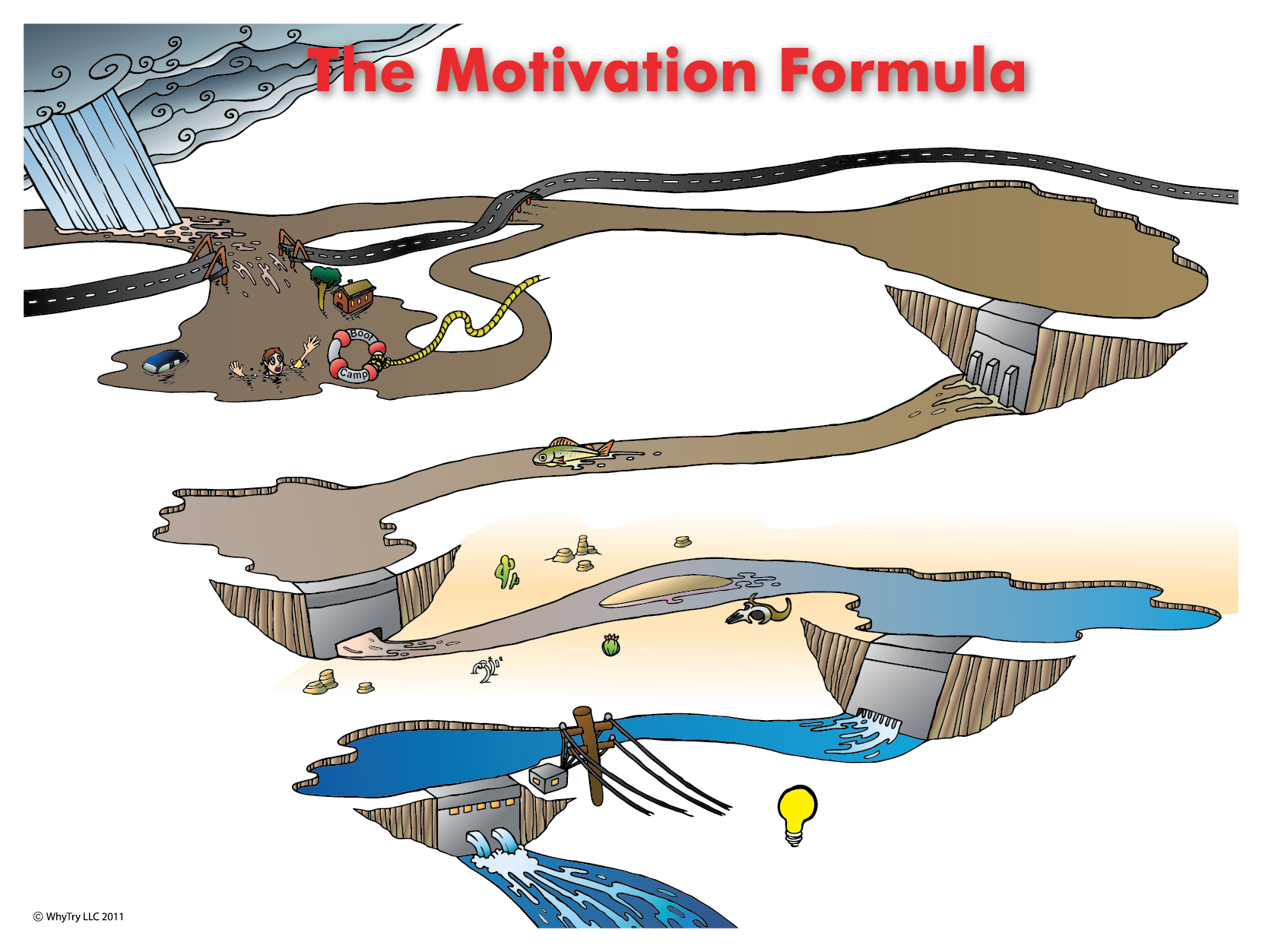 WhyTry?
If channeled,challenges & anger can be converted into
Damage
Get Plugged in “Support System”
Character
and Heart
Positive
A Passion Purpose or Interest
Use Positive “Self Talk”
Choice
Negative
Opportunity, Freedom, Self-respect
Positive Motivation & Healing
You go through the motions and don’t give up out of respect for people who care about you.
You don’t give up out of respect for yourself.
Use your inner voice to direct your motivation (energy) in a positive direction (i.e. I will try). It’s a positive direction if you’re not hurting yourself or others)
Focus self-talk on what you do have control over.
(Turn outward)
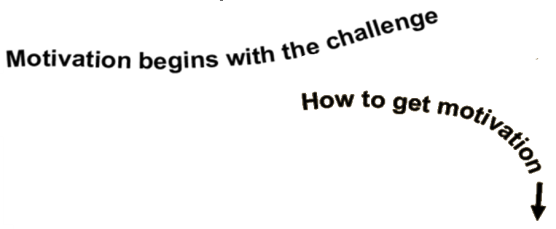 Challenges
Anger
What Are Your Lifelines?
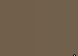 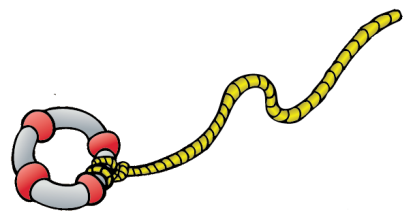 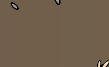 Who can help you out of the flood zoneat home? At school? With your peers?
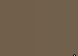 “The Flood Zone”
Less Opportunityand Freedom
• Hurting self or others
• Less self-respect
• Energy dies
• Easy – “path of
  least resistance”
1
2
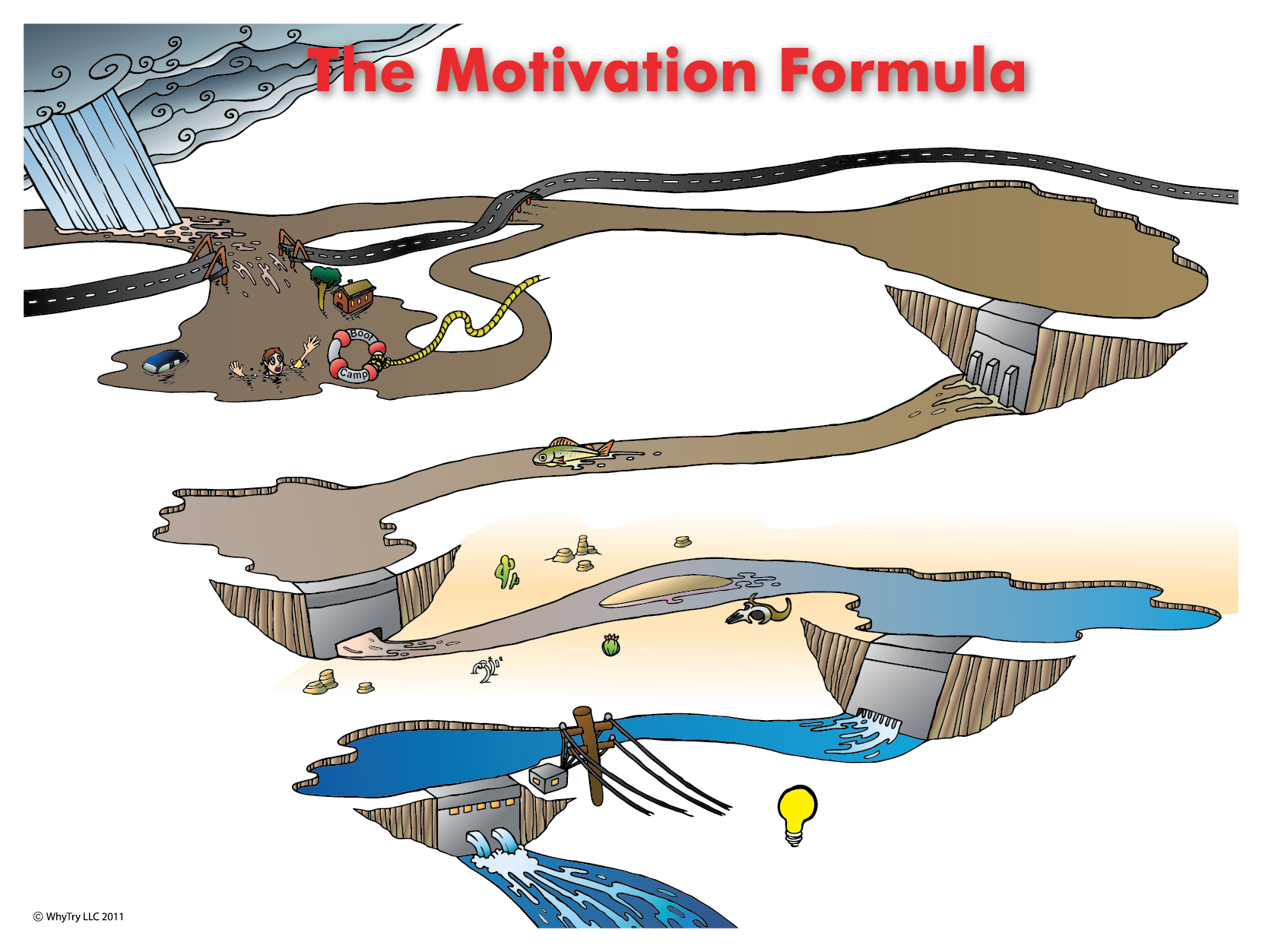 “The Flood Zone”
Anger
Less Opportunityand Freedom
Damage
Challenges
Positive
Choice
Negative
• Hurting self or others
• Less self-respect
• Energy dies
• Easy – “path of
  least resistance”
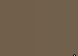 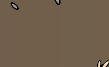 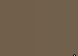 1
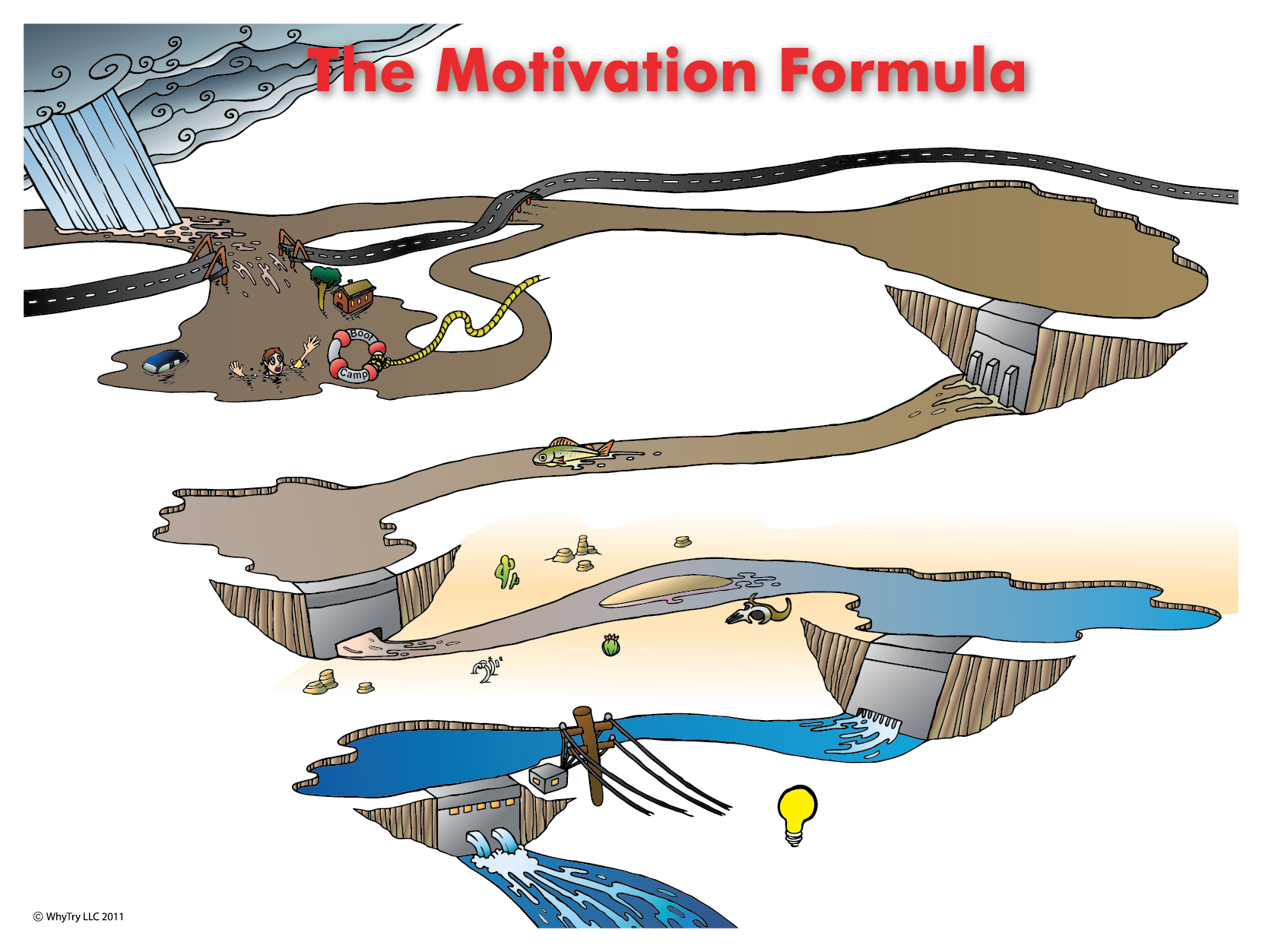 “The Flood Zone”
Less Opportunityand Freedom
Challenges
• Hurting self or others
• Less self-respect
• Energy dies
• Easy – “path of
  least resistance”
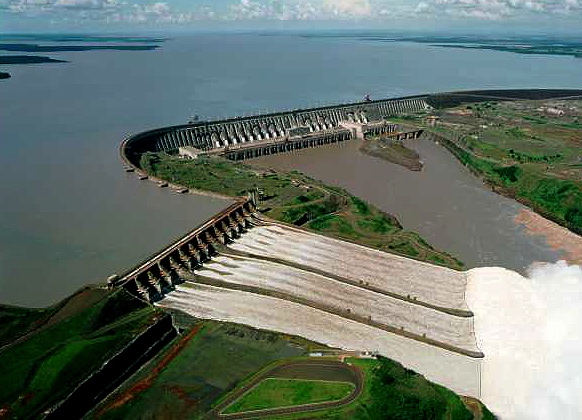 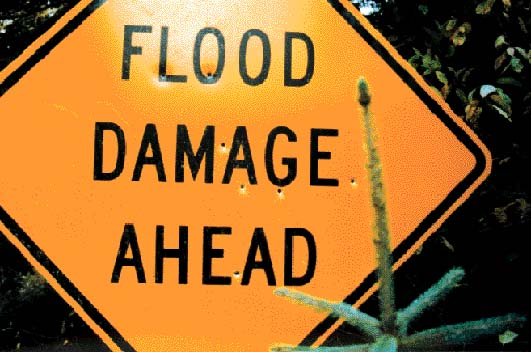 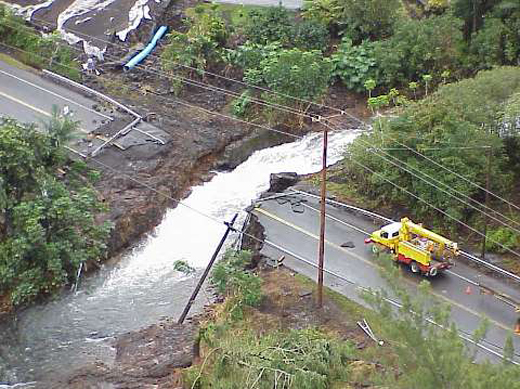 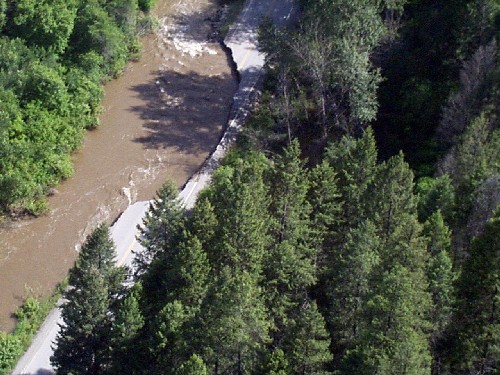 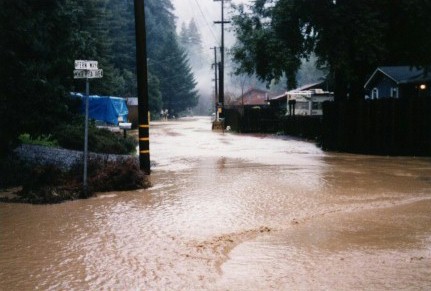 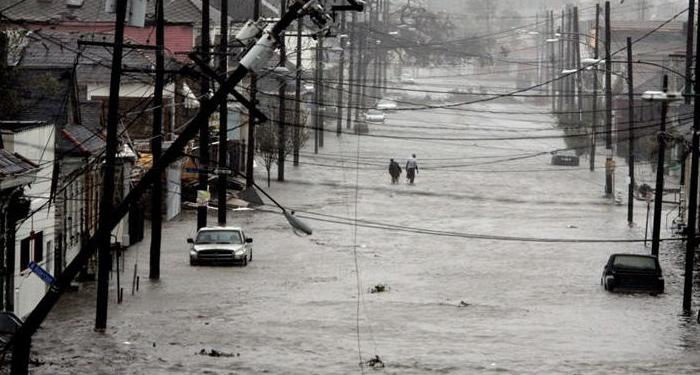 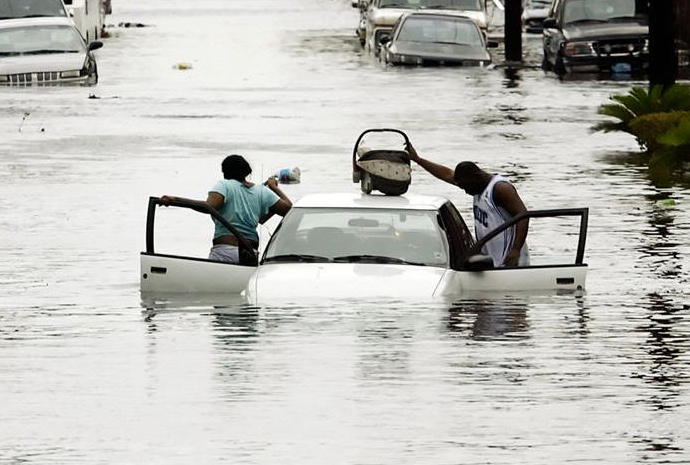 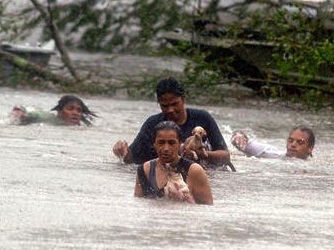 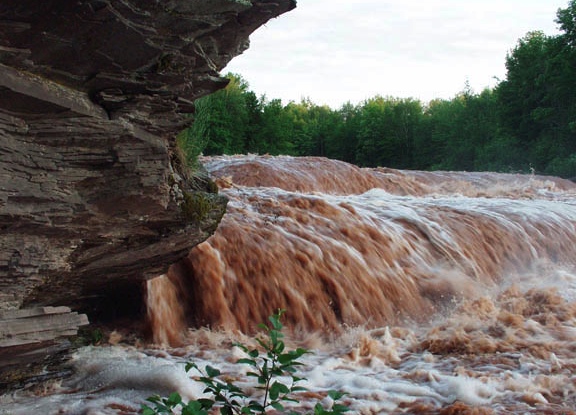 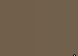 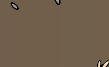 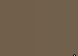 1
3
4
5
6
7
2
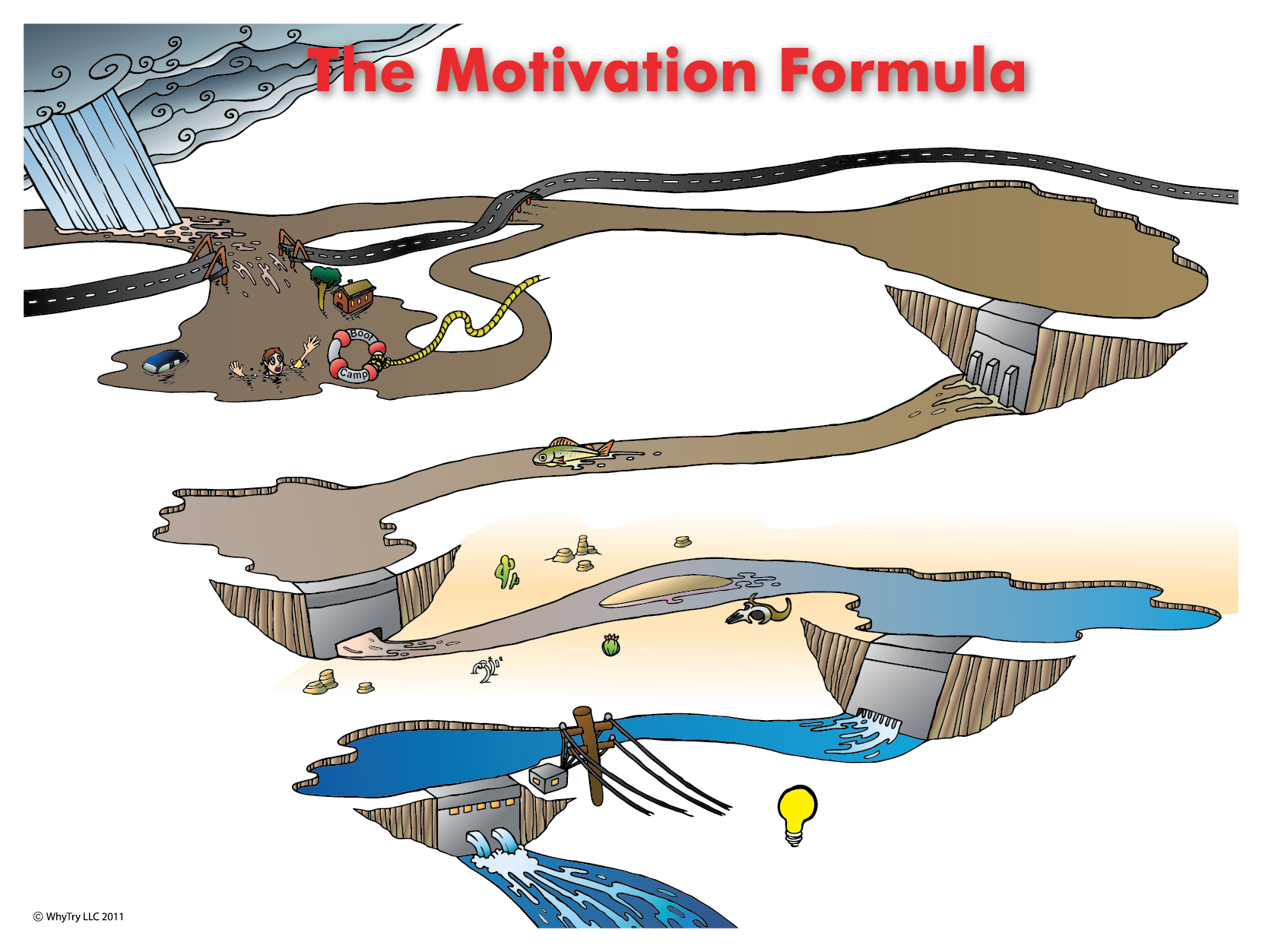 WhyTry?
If channeled,challenges & anger can be converted into
Damage
Get Plugged in “Support System”
Character
and Heart
Positive
A Passion Purpose or Interest
Use Positive “Self Talk”
Choice
Negative
Opportunity, Freedom, Self-respect
Positive Motivation & Healing
You go through the motions and don’t give up out of respect for people who care about you.
You don’t give up out of respect for yourself.
Use your inner voice to direct your motivation (energy) in a positive direction (i.e. I will try). It’s a positive direction if you’re not hurting yourself or others)
Focus self-talk on what you do have control over.
(Turn outward)
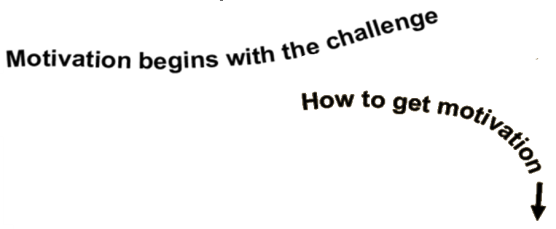 Challenges
Anger
What Are Your Lifelines?
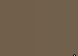 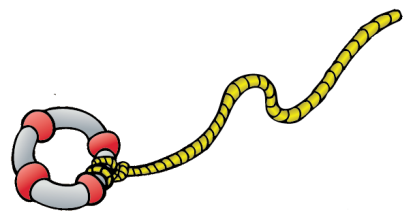 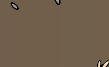 Who can help you out of the flood zone at home? At school? With peers?
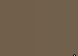 “The Flood Zone”
Less Opportunityand Freedom
• Hurting self or others
• Less self-respect
• Energy dies
• Easy – “path of
  least resistance”
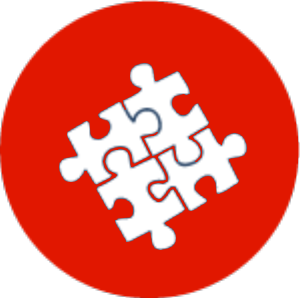 Activity
Create your own learning activity slide.  This may include either an object lesson, a group activity, or a group / movement activity.  This slide may include instructions /rules for the activity or a relevant visual prompt to introduce the activity.
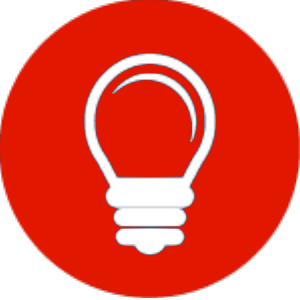 Journal
Create your own journal activity slide.  This slide may include an art activity, observation activity, or game plan exercise from the WhyTry student journal.  This slide may contain the actual journal page or a relevant visual prompt to introduce the journal activity.
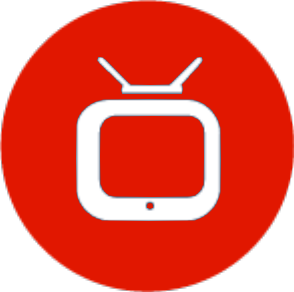 Video
Create your own Video  Activity slide. This slide may include one of WhyTry’s recommended YouTube clips that you have downloaded and embedded into this slide, or any other relevant video clip reinforcing some aspect of today’s lesson.  Videos may be funny, serious, documentary style, etc.  This is a good opportunity to differentiate your approach to best meet your student’s needs.
*note this will require that you download the clip in order to insert it into your presentation.  There are some free apps listed on the website that you can use to download online video clips for your lesson.